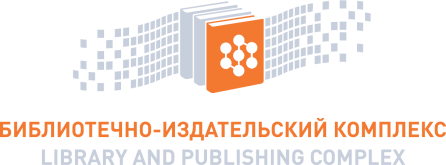 Информационные потребности преподавателей вузаи информационная культура  


Казанцева Вера Павловна,

НБ СФУ, зам. председателя МО вузовских библиотек,канд. филос. наук.
Результаты анкетирования слушателей ФПКП(организация обучения)
Результаты анкетирования слушателей ФПКП(содержание программы обучения)
Результаты анкетирования слушателей ФПКП(результаты обучения)
ФПКП 2012 год,  комиссия
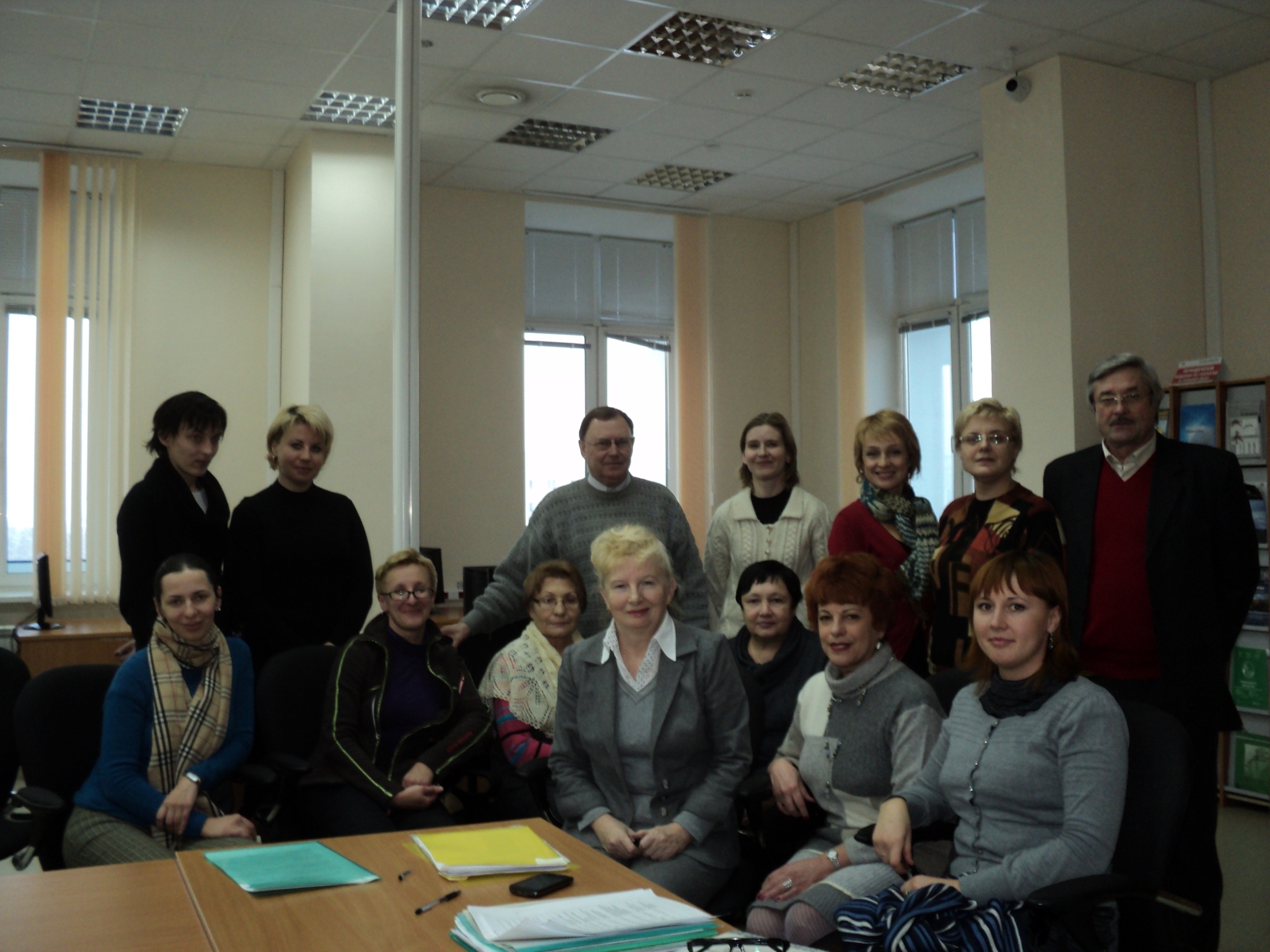 НБ СФУ, выпуск 2013 г.
Лесосибирский филиал СФУ, 2013 г.
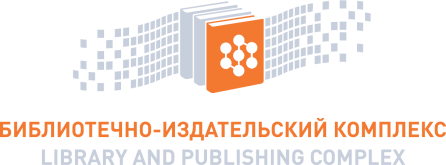 Спасибо!


Дизайн слайдов Г.И. Парфеновой